Communications, Engagement, Support and Training
Najla Rettberg, Pedro Principe, Sara Coelho, Sara Garavelli,Gergely Sipos,
Outline
Three areas of activity
Milestones
Highlights 
Any Issues to Raise
Future plans and Directions
Highlights
Communications:
Joint communications plan, EOSC portal launch, Joint use cases, EOSC launch demonstrators, EOSC portal editorial board 
Events:
DI4R2018 / ICT2018
Series of events on national initiatives
Training:
Joint training schedule
Held 4 well-attended webinars (365), plus four f2f sessions (138) 
OpenAIRE & EOSC-hub launched a Community of Practice for training coordinators and managers
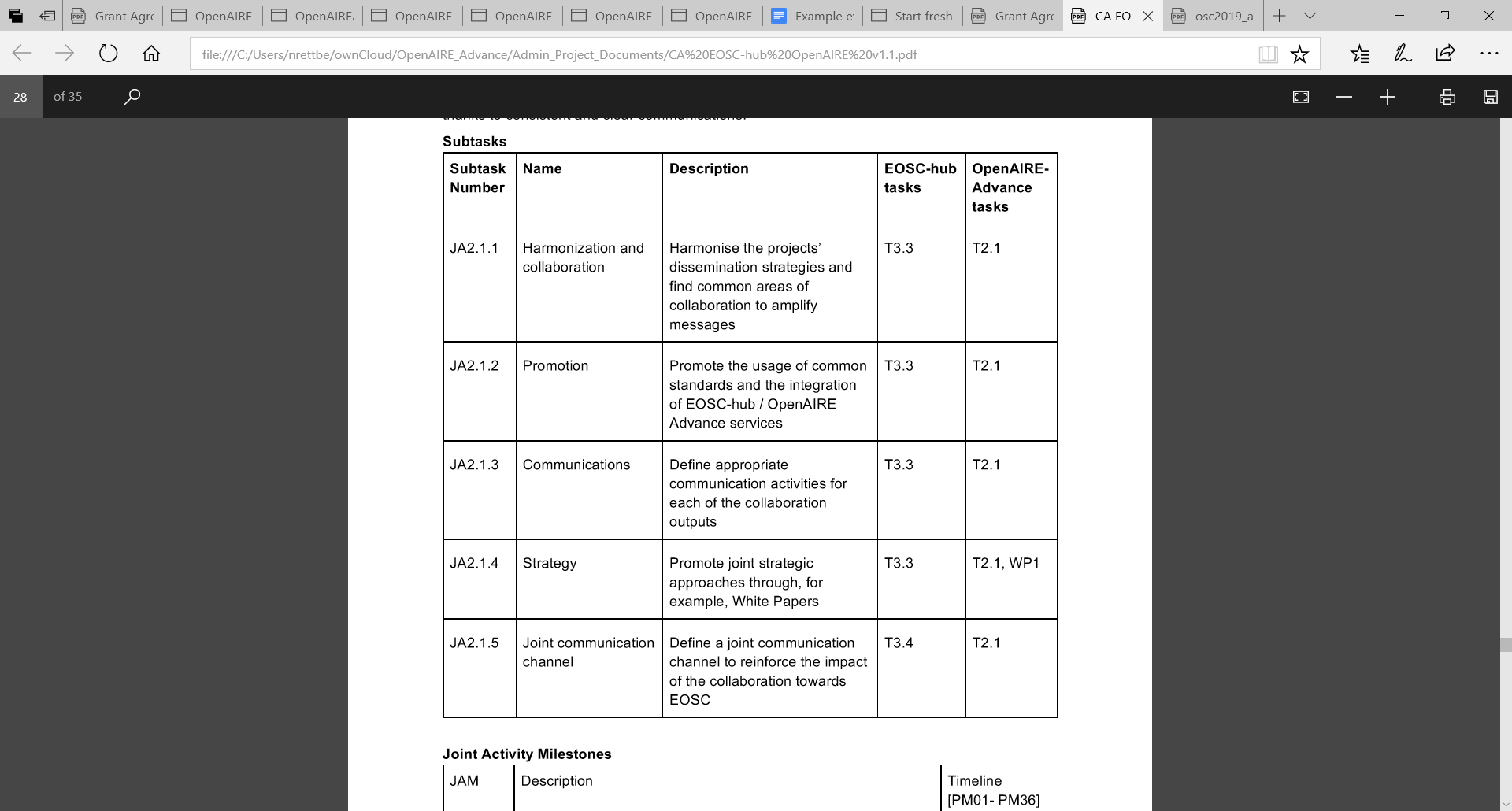 Communications
Harmonise Strategies / approaches
Promote Usage
Communications Activities
"Common Channel”
JA 2.1 Communications
•Aim: Promote value of the Collaboration 
•Highlights: EOSC portal
•Milestones reached: 
MS Communications Plan, 
Teamwork towards the EOSC launch, 2 meta-use cases & joint monthly articles showcasing services interoperability, Set up of EOSC portal editorial board and its workflows
•Issues/Next Steps:  Liaise w Technical Roadmaps
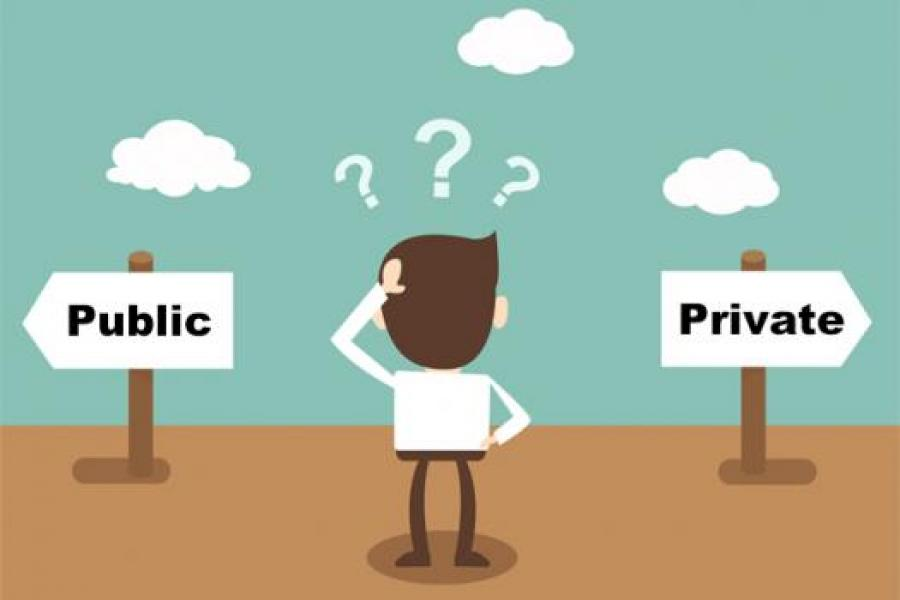 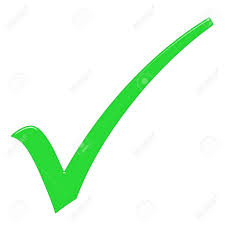 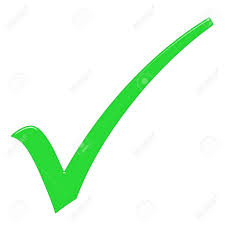 [Speaker Notes: Released a set of 
Add the editorial board workflows]
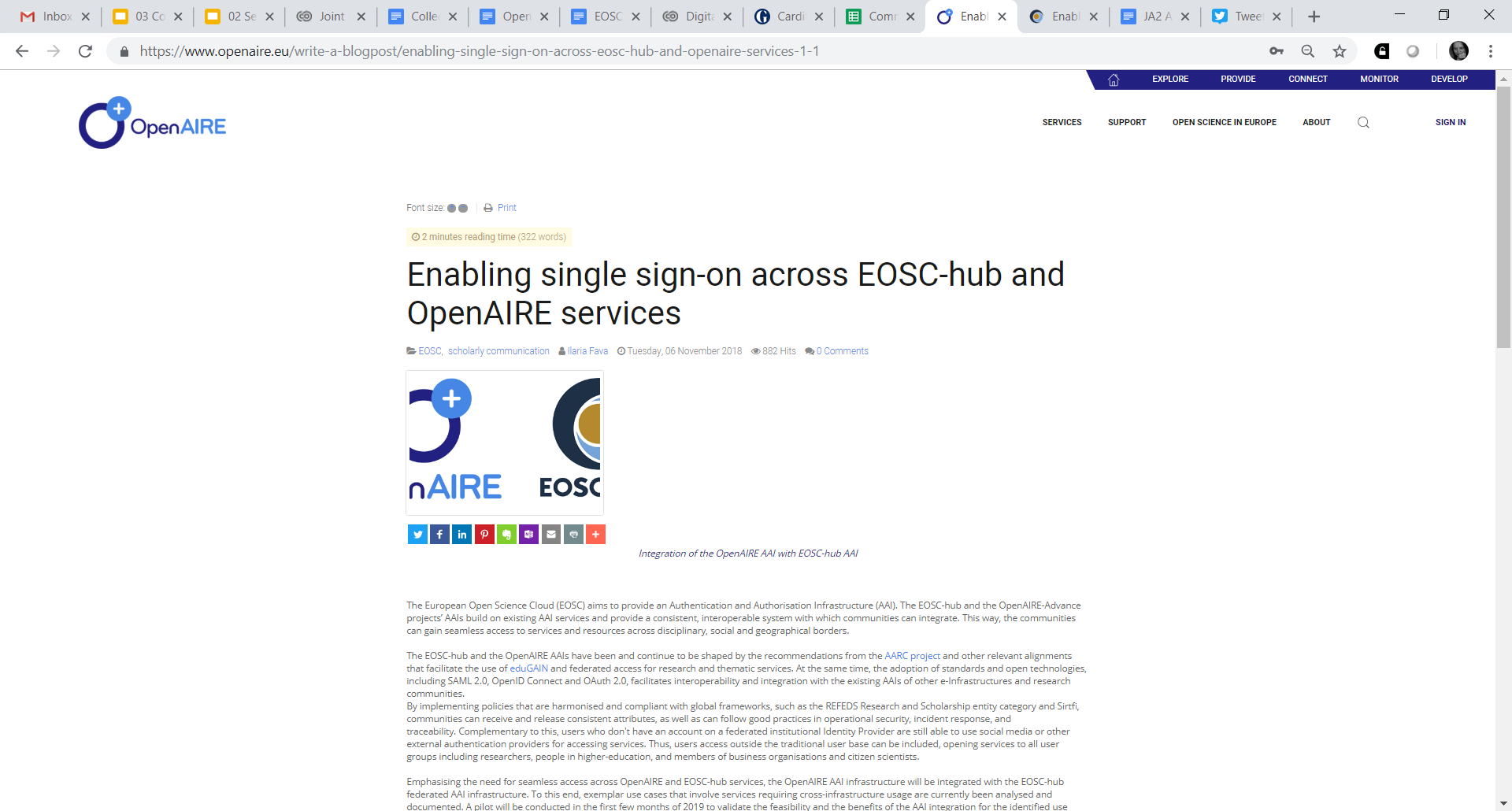 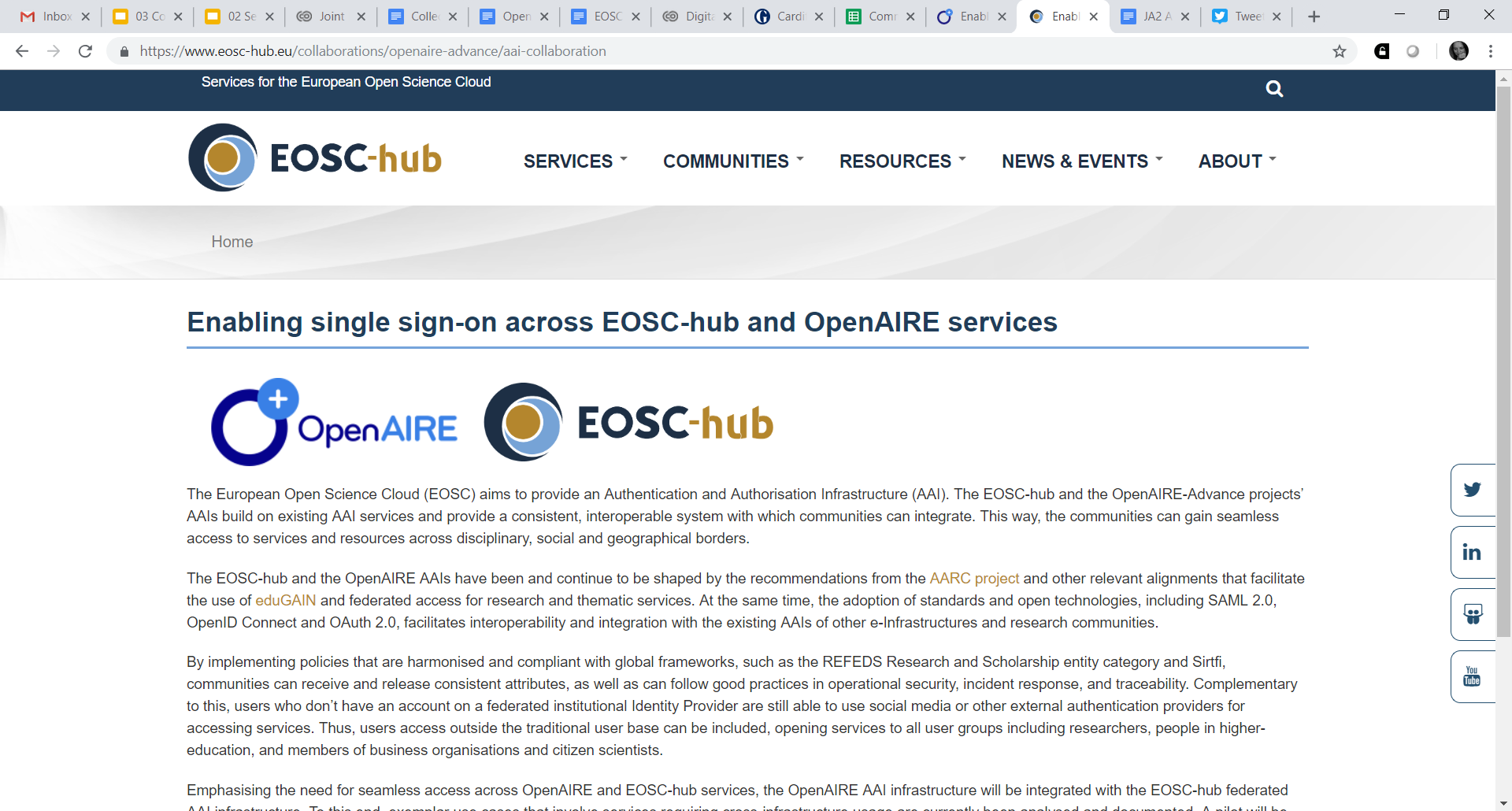 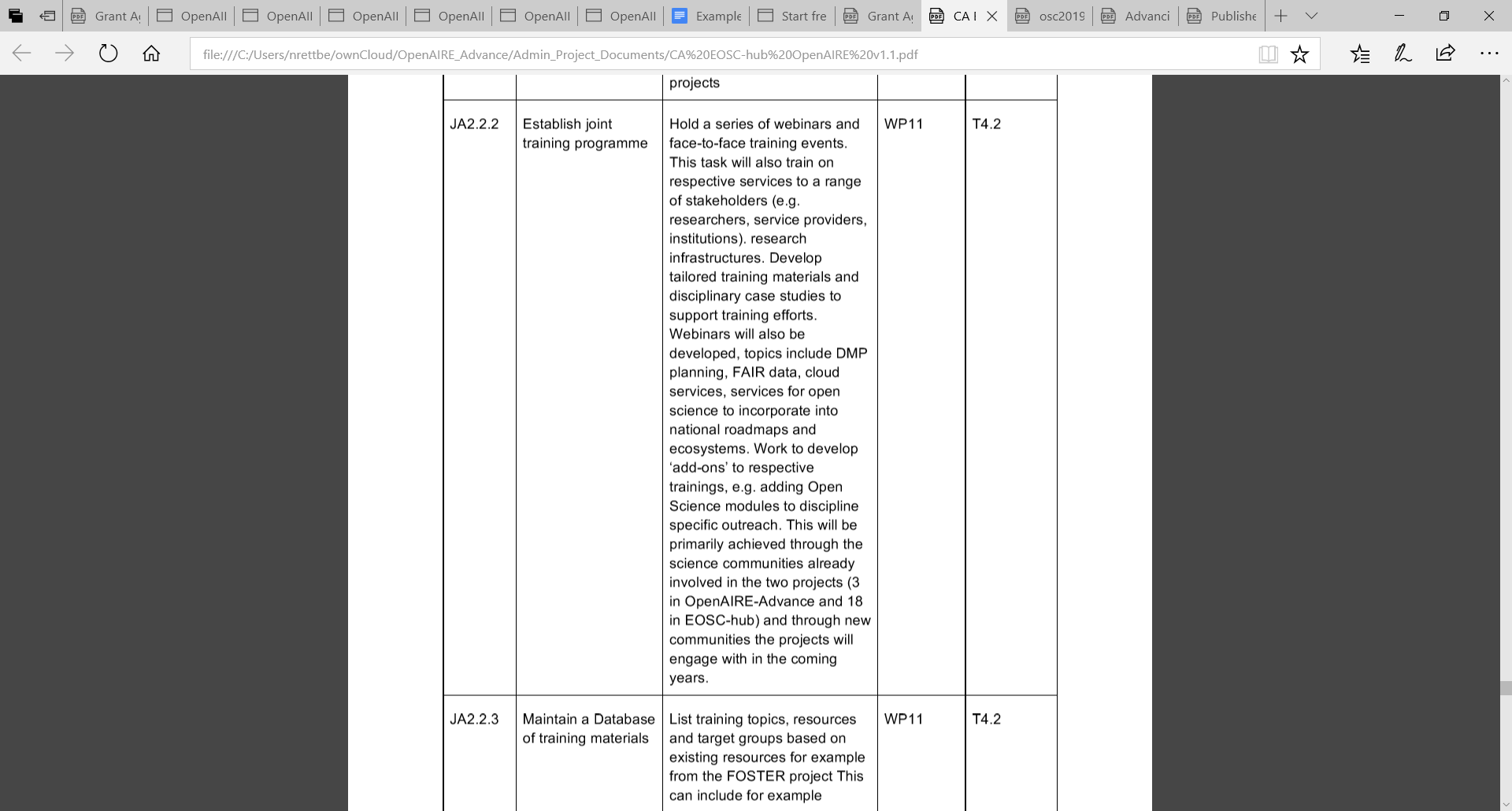 Support and Training
Joint training activities
Body of training materials
Empower national nodes so they can support
JA 2.2 Support and Training
Aim: Empower National nodes/ Uptake of Services
Highlights: 
Good attendance to Training: c.500 
Community of Practice for training coordinators and managers: CESSDA, DARIAH, ELIXIR, OpenAIRE, , EOSCpilot, FREYA, GEANT, RDA Europe, Parthenos, PRACE and ANDC .
Milestones reached: Joint training schedule, including 8 joint training events delivered (JAM2.5) https://goo.gl/NUZ5xF
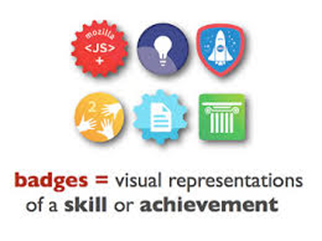 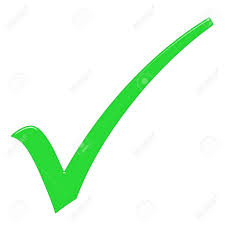 [Speaker Notes: Monthly calls, f2f, impact 
In May OpenAIRE and EOSC-hub launched a Community of Practice (CoP) for training coordinators and managers - an informal network to share training experiences - with representatives of ANDC (Australia), CESSDA, DARIAH, ELIXIR, EOSC-hub, EOSCpilot, FREYA, GEANT, RDA Europe, Parthenos, PRACE and national training initiatives in Belgium, Croatia, Denmark and Luxembourg. The monthly calls and a face-to-face session at DI4R (presentations are available at https://indico.egi.eu/indico/event/3973/session/41/contribution/35) provided a good platform to discuss how to make training materials FAIR, open badges for training activities, how to measure impact of training, build training skills and competencies more effectively and other topics. CoP Slack channel: http://coptrainingeu.slack.com 

Interaction w research communities 
In the milestone report we tackle research comms. 
We need more support material on how to use the services. Gergely: esp those bidding, puzzled what it means to integrate w EOSC - joint view on this. When writing proposals. Project need to interface w einfra 12 rules. They are refering back to us.  Dontthink if go to eosc portal there is no entry to openaire 
A4 support we give together - AAI, Training, Repository registration
Maintenance of trainig materials. Own databases. Put this in the challenges. We concluded that baed on our joint programme keep a db of comp training materials. Define shared support mechanims. Put next steps. The RIs arent interested. We need marketing material. 
We ned a joint message about hte snail diagramm]
JA 2.2 Support and Training
Issues: Need for a comprehensive display of joint training materials. 
Next steps: New Training plan in M14
Coming up! FAIR Data - Licensing - Data Reuse. Federated Services via Thematic Areas
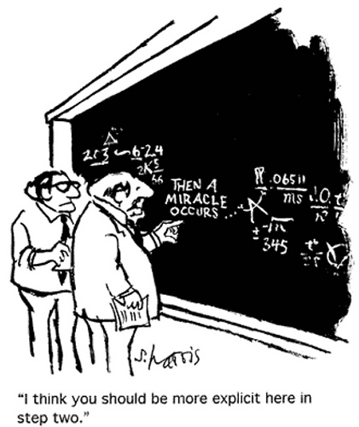 [Speaker Notes: Interaction w research communities 
In the milestone report we tackle research comms. 
We need more support material on how to use the services. Gergely: esp those bidding, puzzled what it means to integrate w EOSC - joint view on this. When writing proposals. Project need to interface w einfra 12 rules. They are refering back to us.  Dontthink if go to eosc portal there is no entry to openaire 
A4 support we give together - AAI, Training, Repository registration
Maintenance of trainig materials. Own databases. Put this in the challenges. We concluded that baed on our joint programme keep a db of comp training materials. Define shared support mechanims. Put next steps. The RIs arent interested. We need marketing material. 
We ned a joint message about hte snail diagramm]
Joint training events (for researchers/communities)
Joint training event (for NOADs and NILs)
+
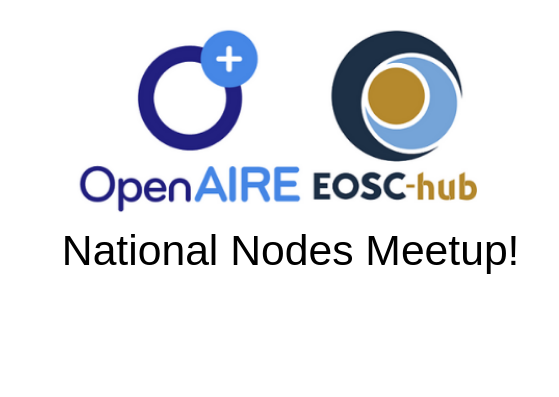 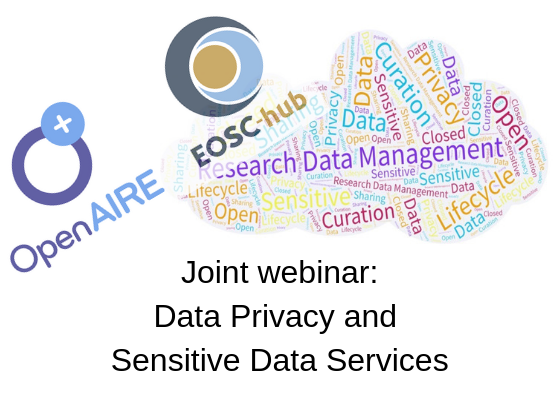 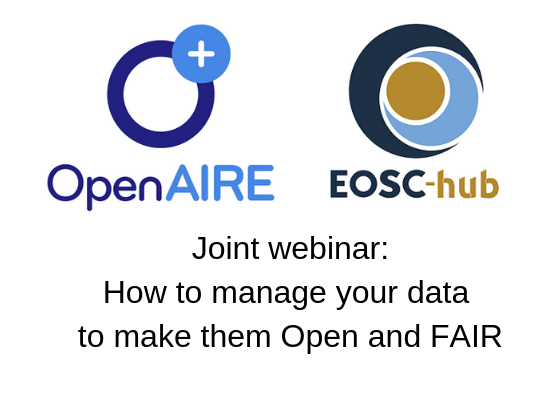 Engaging National Frameworks: 1st Year
Hungary: Had national f2f meetings among national EGI, OpenAIRE, RDA nodes. 
Italy: OpenAIRE and RDA Italian Node successfully carried on a series of webinars on Open Science.
Romania: 22 October. EOSC hub Representative 
Finland: National Workshop
Croatia: Roadshow in 4 major cities
Switzerland
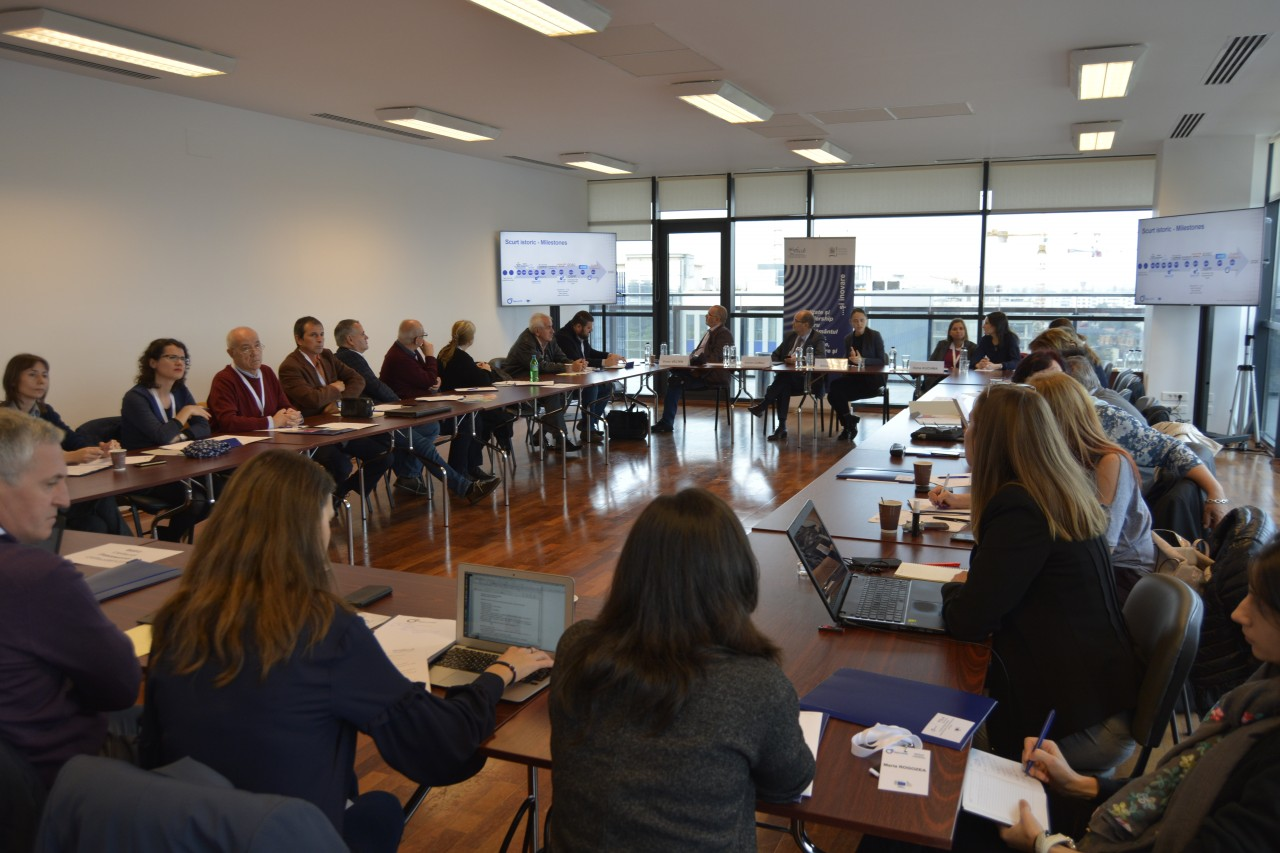 “I already have a good working relationship with the OpenAIRE NOAD: I expect that during 2019 we will continue to liaise/collaborate about topics related to open science”  Switzerland NGI
[Speaker Notes: Mention this is in their Action Plans / Engagement tables 

From OpenAIRE side we have at national level we prepare an action plan for NOADs. In those national action plans a specific part expressing how they are working w 
Four chapters were carried out between October and November 2018, With a total of around 350 participants! A blog post to be posted soon and a page already available in RDA and OpenAIRE websites: https://rd-alliance.org/group/rda-italy/wiki/open-science-webinar-series-2018. Italian Open Science Portal to be delivered soon.]
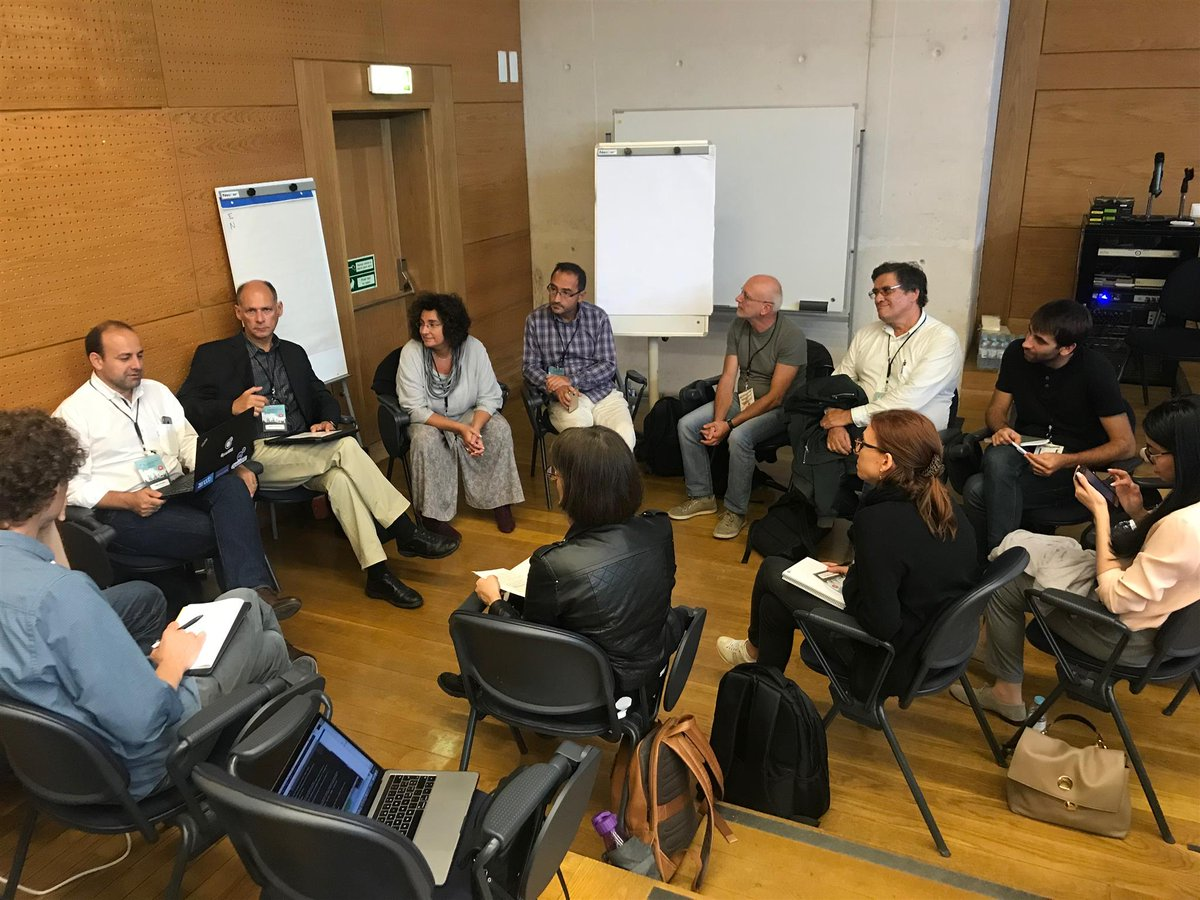 Workhop at DI4R
OpenAIRE
EOSC hub
GEANT
RDA Europe
PRACE
Take aways: 
Commonalities between RIs
Sharing success stories/Skills 
Cultural Change
“More Open Minds makes it easier to make Open Science take root”
“More of the same please….”
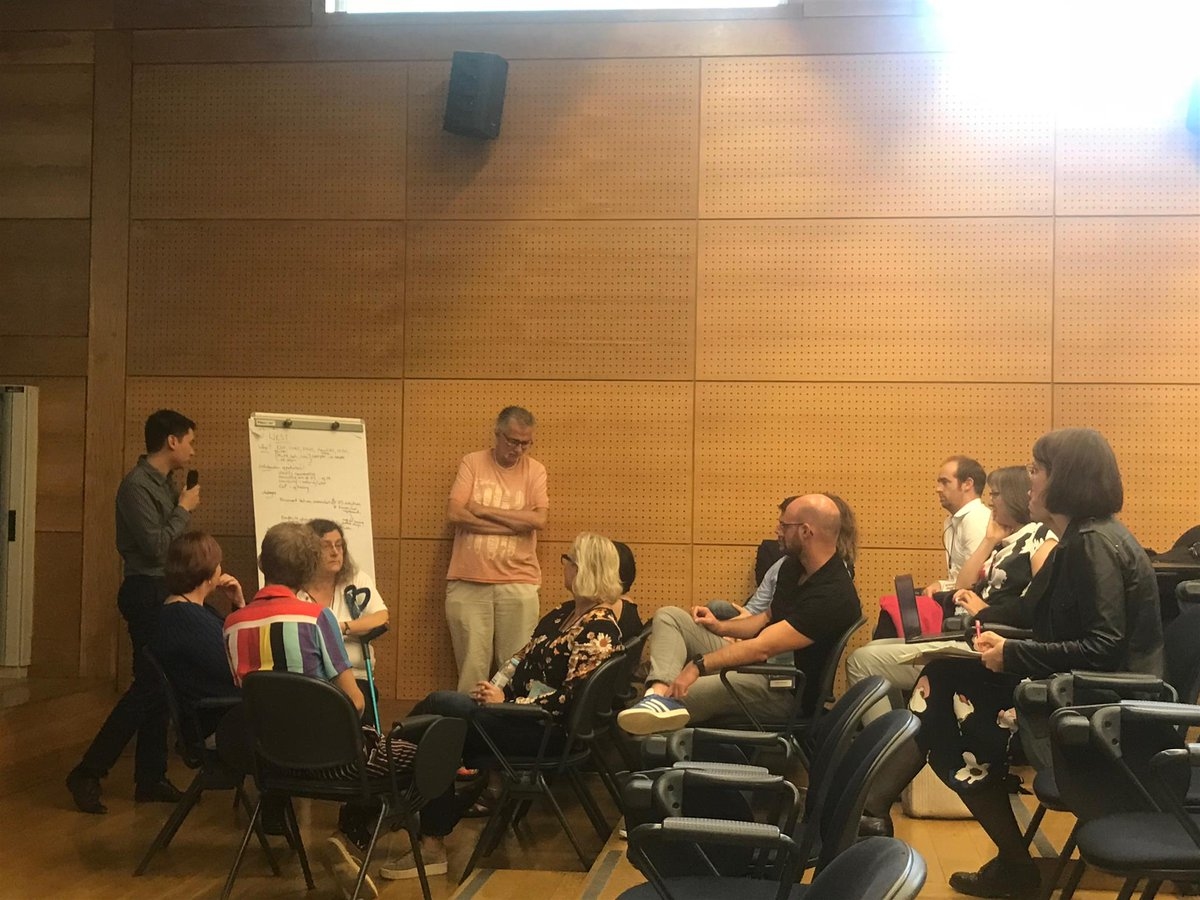 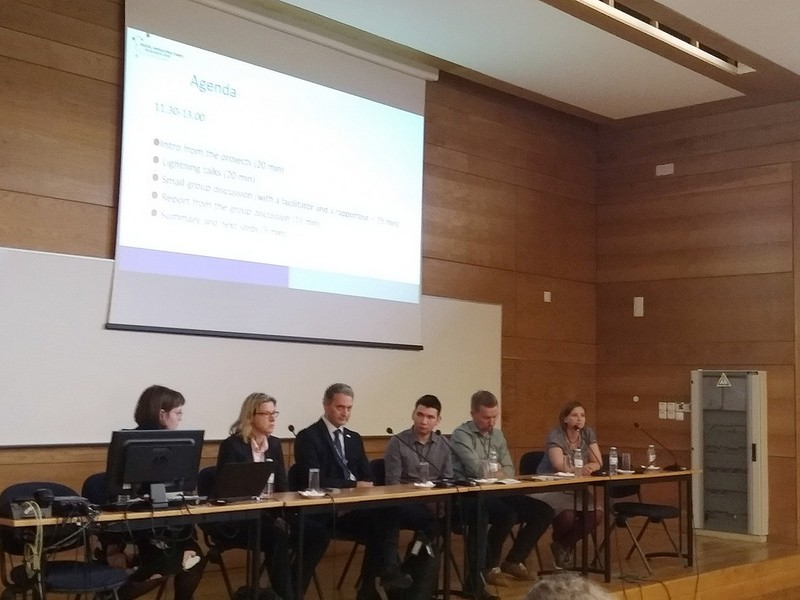 [Speaker Notes: •Ambassadors (who understands the local problem)
•Cultural change at managerial level
–More open minds for open science
•Get into international networks (such as LERU?)
•Data from Eastern Europe are needed (are valuable) for the rest of Europe
–We must find a way]
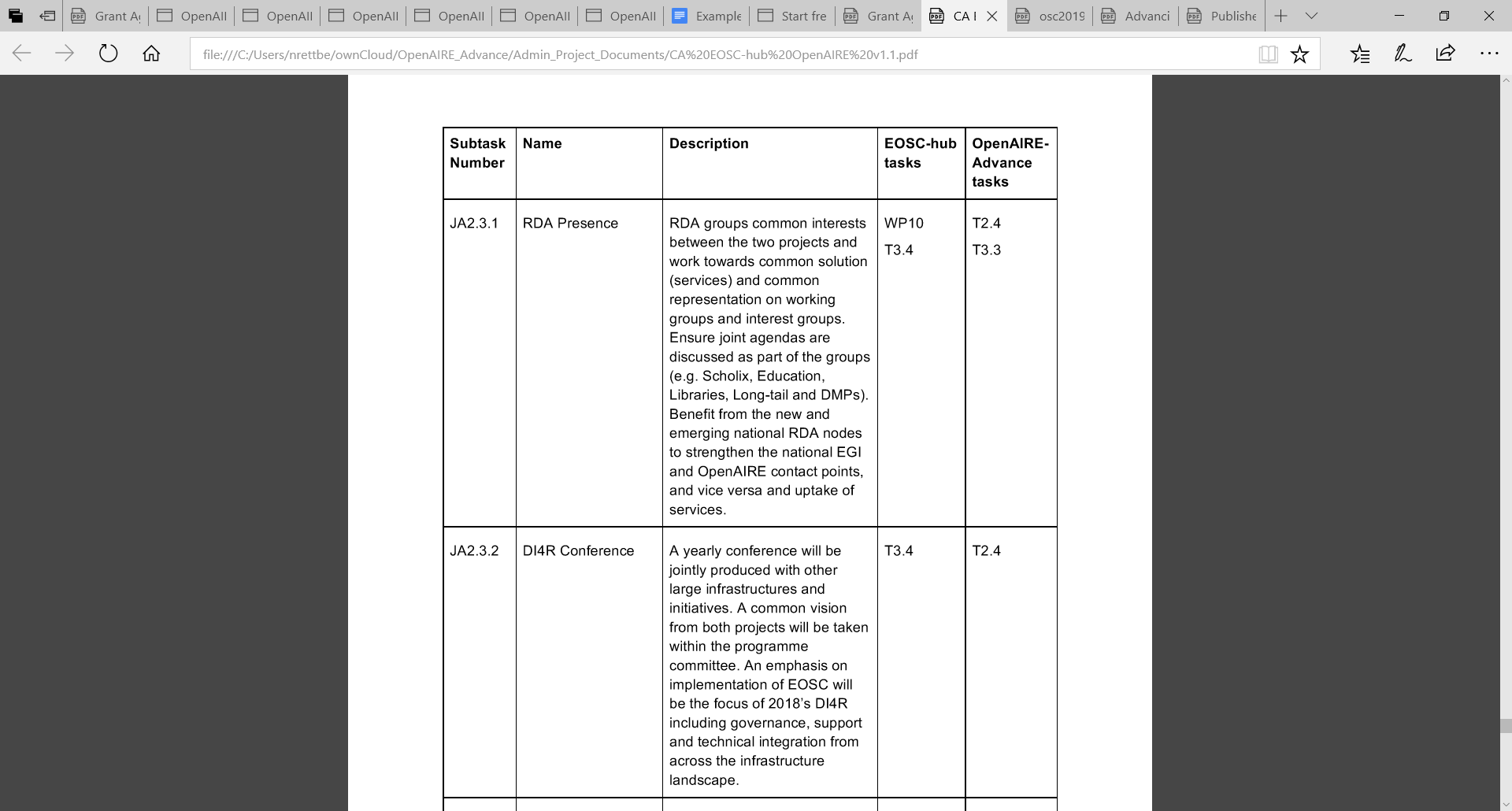 Events
Joint Events
Management
Feedback
JA 2.3 Events
•Aim: Coordinating joint events
•Highlights: 
	DI4R2018
 	RDA Presence - P11 	Berlin BoF session 	ICT2018.
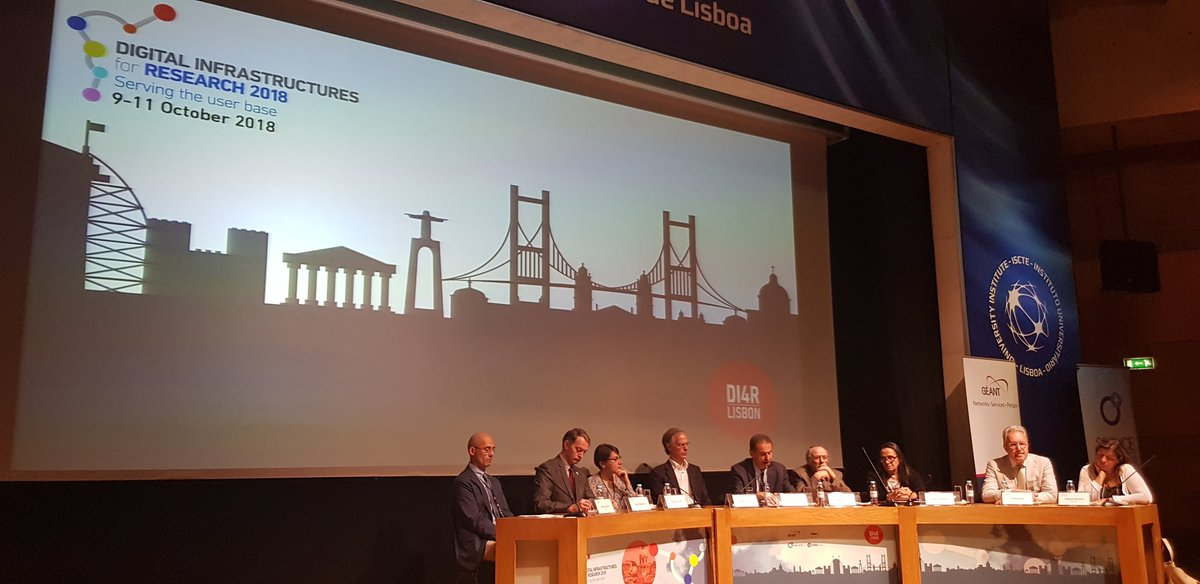 [Speaker Notes: Stress success of di4r, new people, thanks to collaboration 
Specific task about RDA. what are the joint topics we can prove we are contributing to? Identify both groups. Plans for the RDA wgs. Then we can be collaborative. Need our individual approaches.]
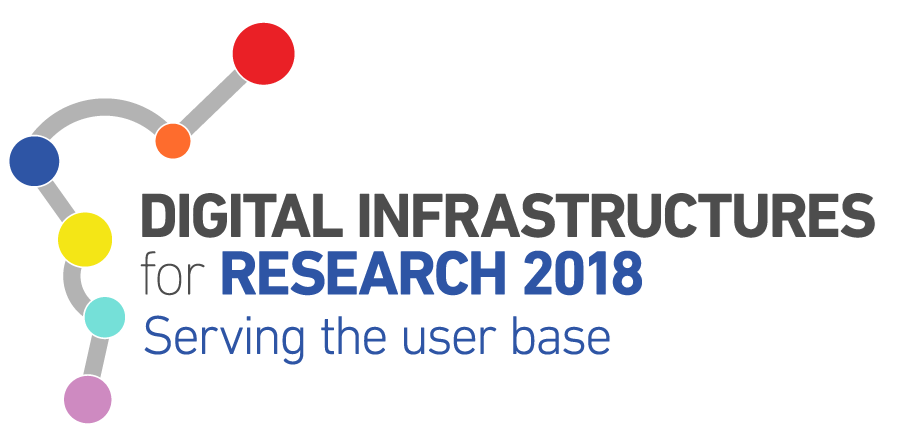 JA 2.3 Events
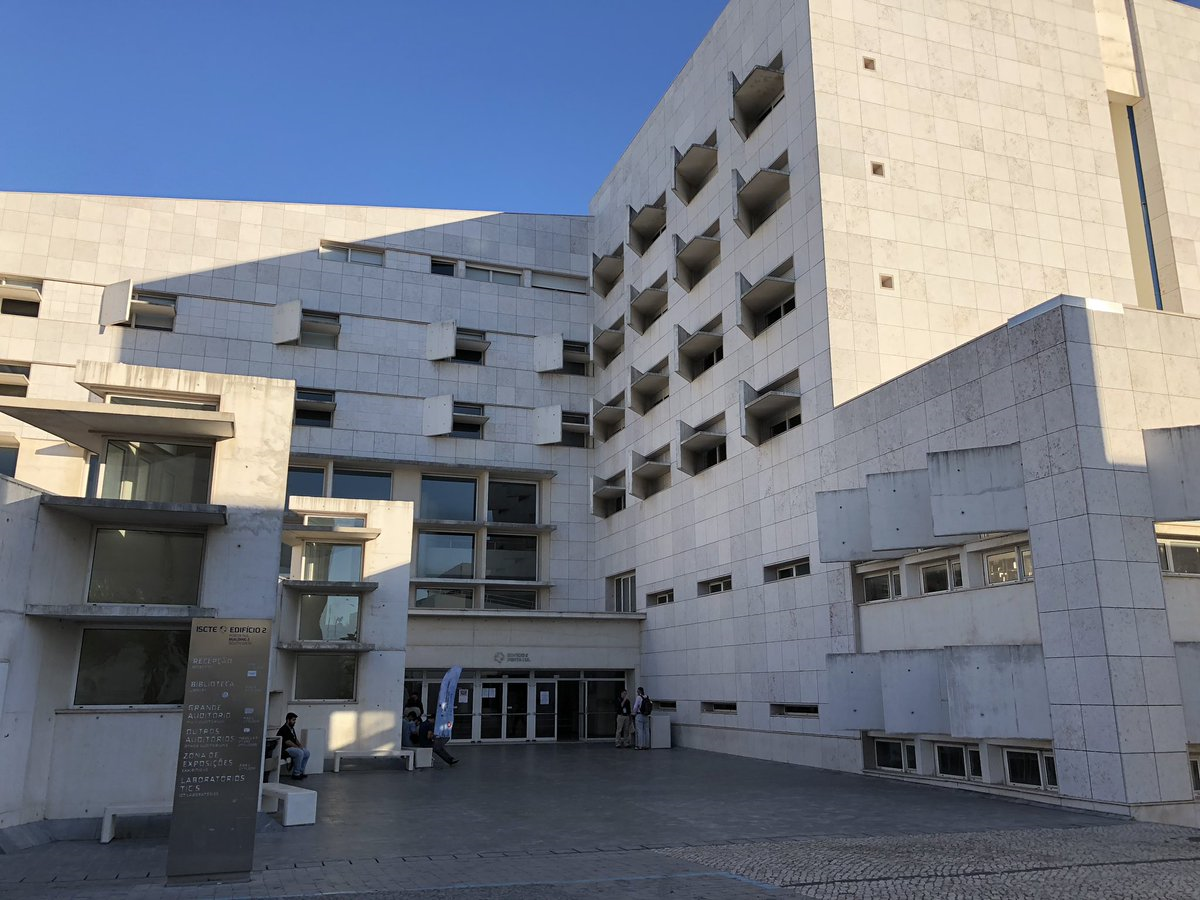 •Milestones reached: 
JAM2.8 A common template and workflow for event organisation and JAM2.9 Joint event programme
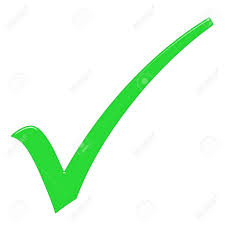 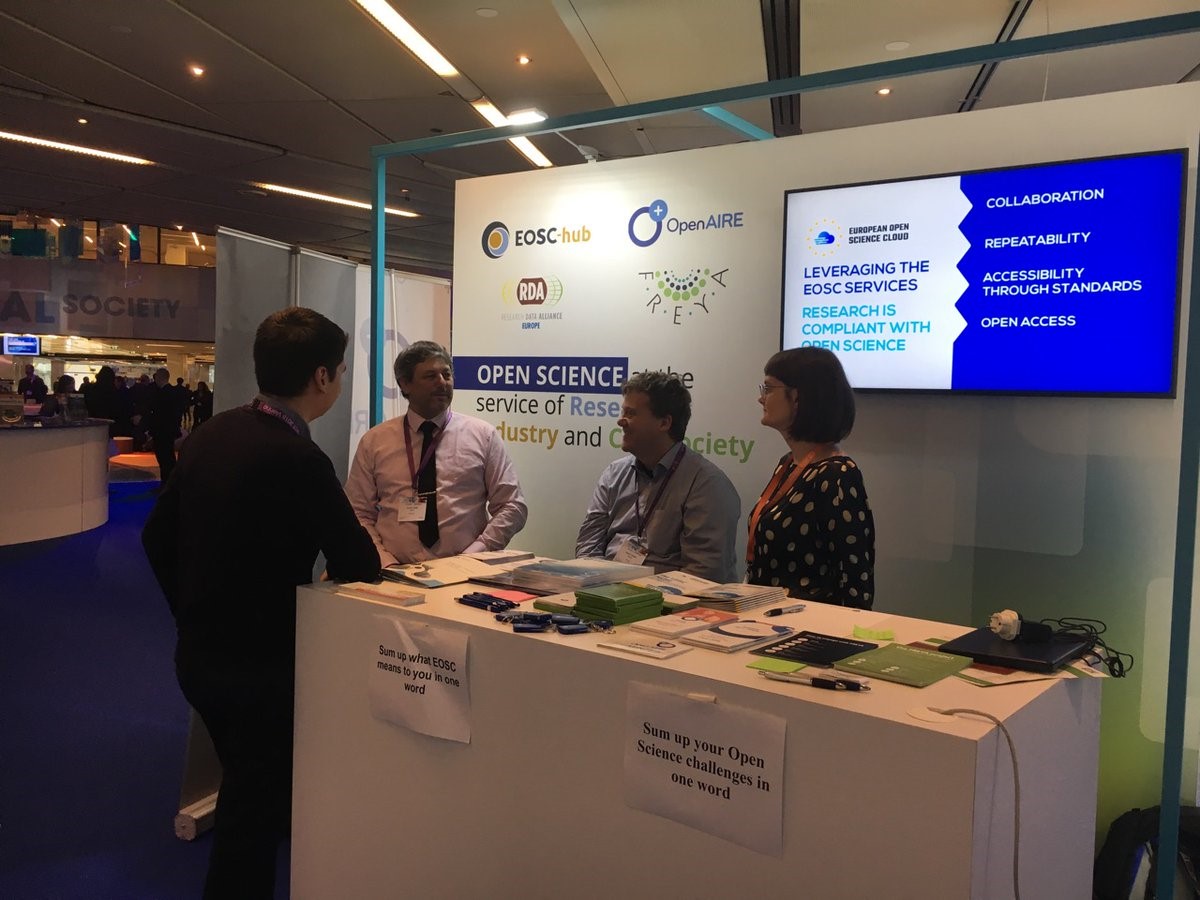 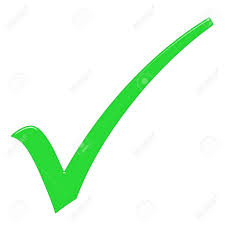 [Speaker Notes: Stress success of di4r, new people, thanks to collaboration 
Specific task about RDA. what are the joint topics we can prove we are contributing to? Identify both groups. Plans for the RDA wgs. Then we can be collaborative. Need our individual approaches.]
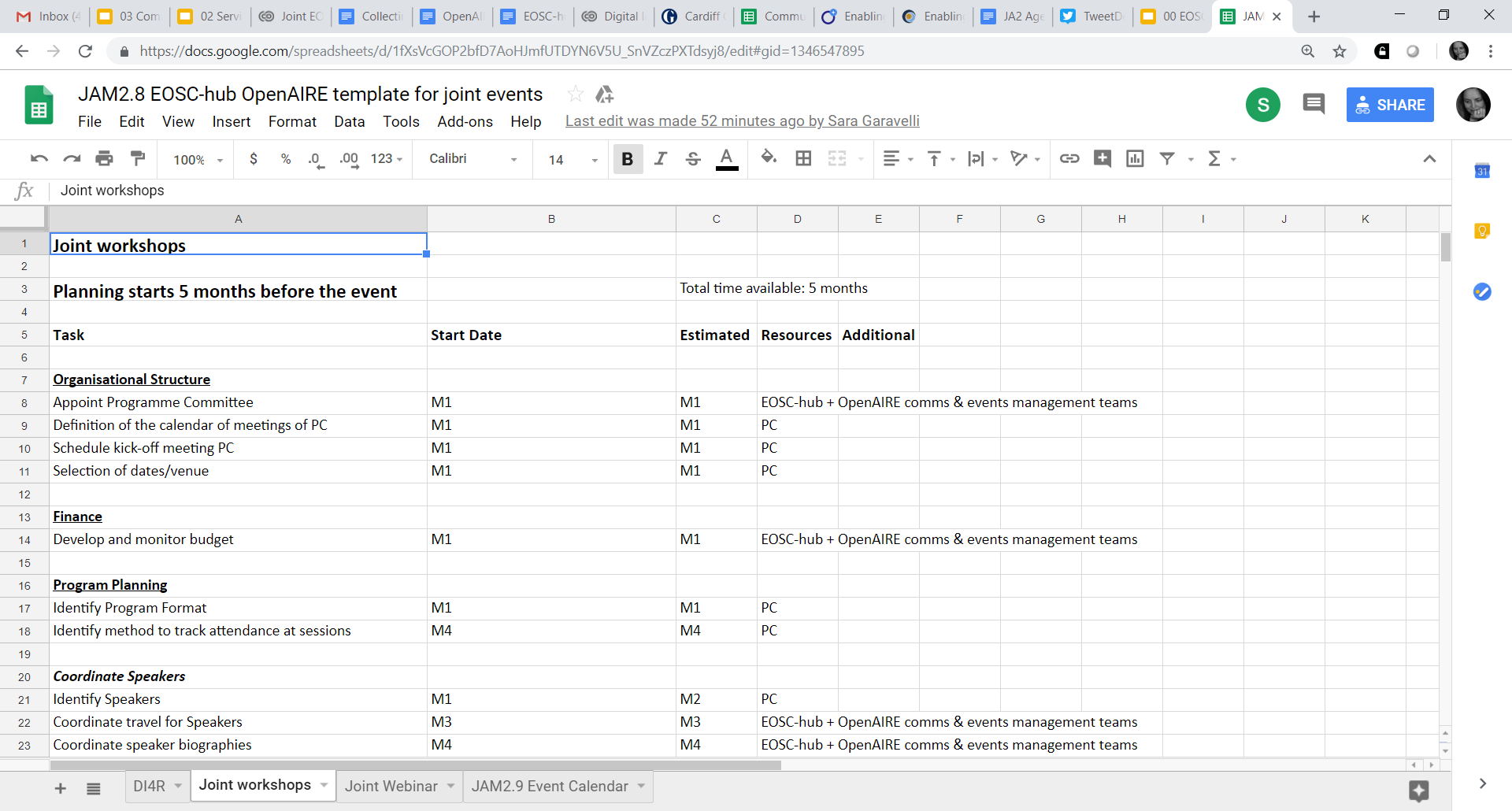 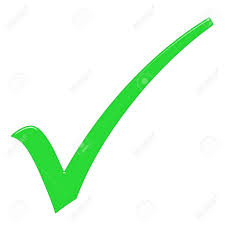 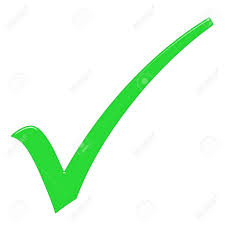 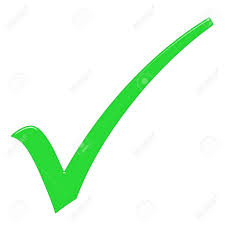 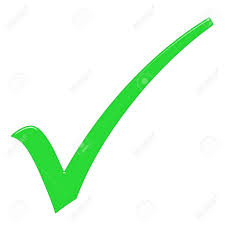 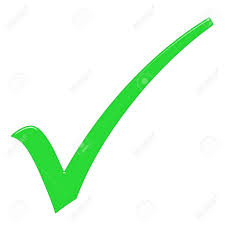 Next Steps
Communications: Set up schedule for 2019
Training: Training Material to add to EOSC portal
Training: Add Research Communities to training 
DI4R 2019, end of Nov 2019
Joint EOSC-hub/OpenAIRE/RDA Workshop at EOSC-hub week
FAIR Services + session on national initiatives collaboration 
Webinars for SMEs (basic guidance on OS)
Policy / MS area of the portal: strategy coming 
Examples - neuroinformatics community using both sets of services